Подсистема образовательного контента «МЭО» – «Видеоконференция»
Материалы вебинара в рамках реализации проекта «Школа цифровой реальности»
Салтанова Н.Н.,
Учитель информатики
МАОУ многопрофильная 
гимназия № 13 г. Пензы
Почему необходимо использовать подсистему «Видеоконференция» в образовательном процессе
возможность проводить общение в режиме реального времени;
экономия времени;
увеличение аудитории …….
Гимназия – ресурсно–методический центр (РМЦ) НИУ ВШЭ по реализации технологии смешанного обучения
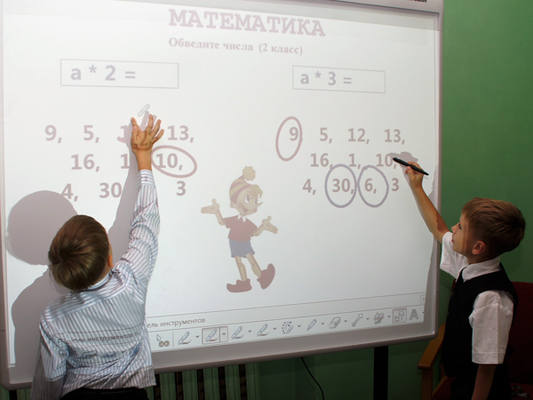 Приступить к созданию видеоконференции
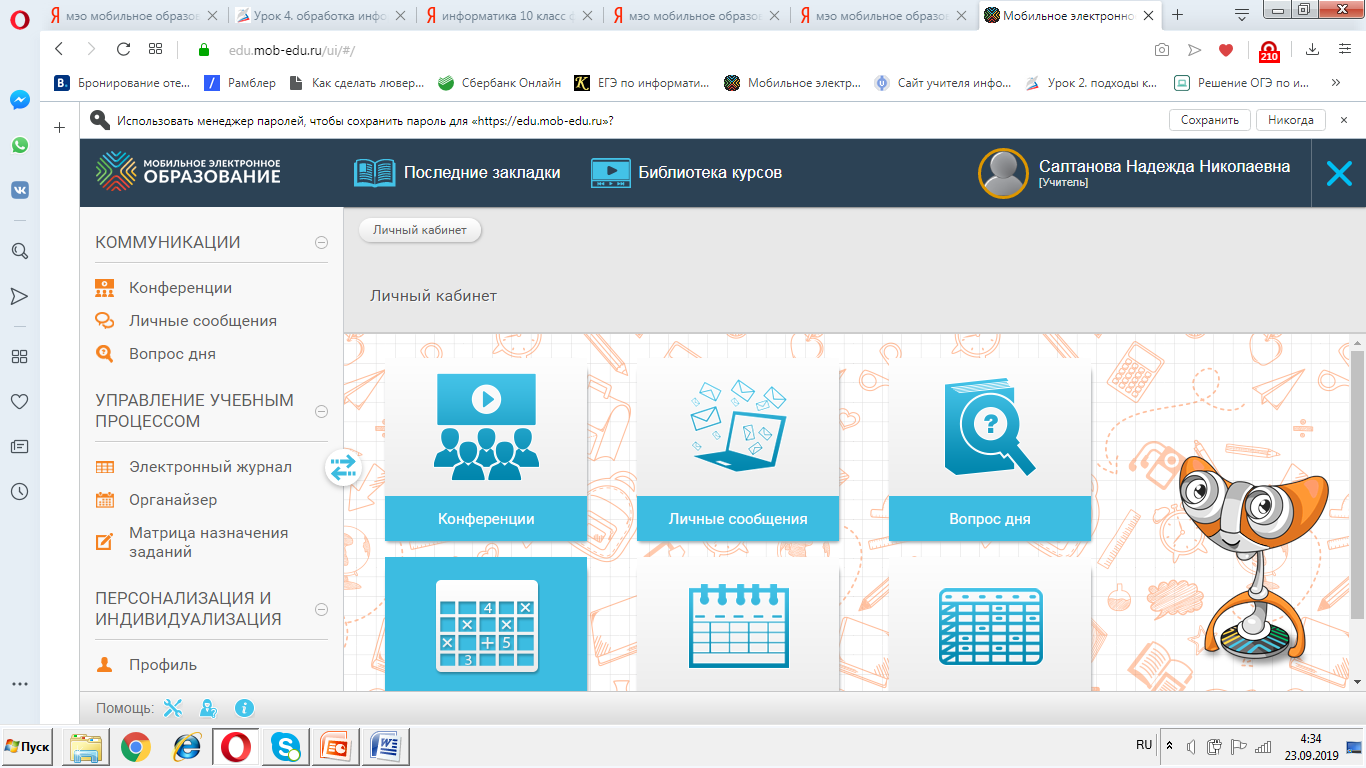 Выбирать пункт меню «Создать видеоконференцию»
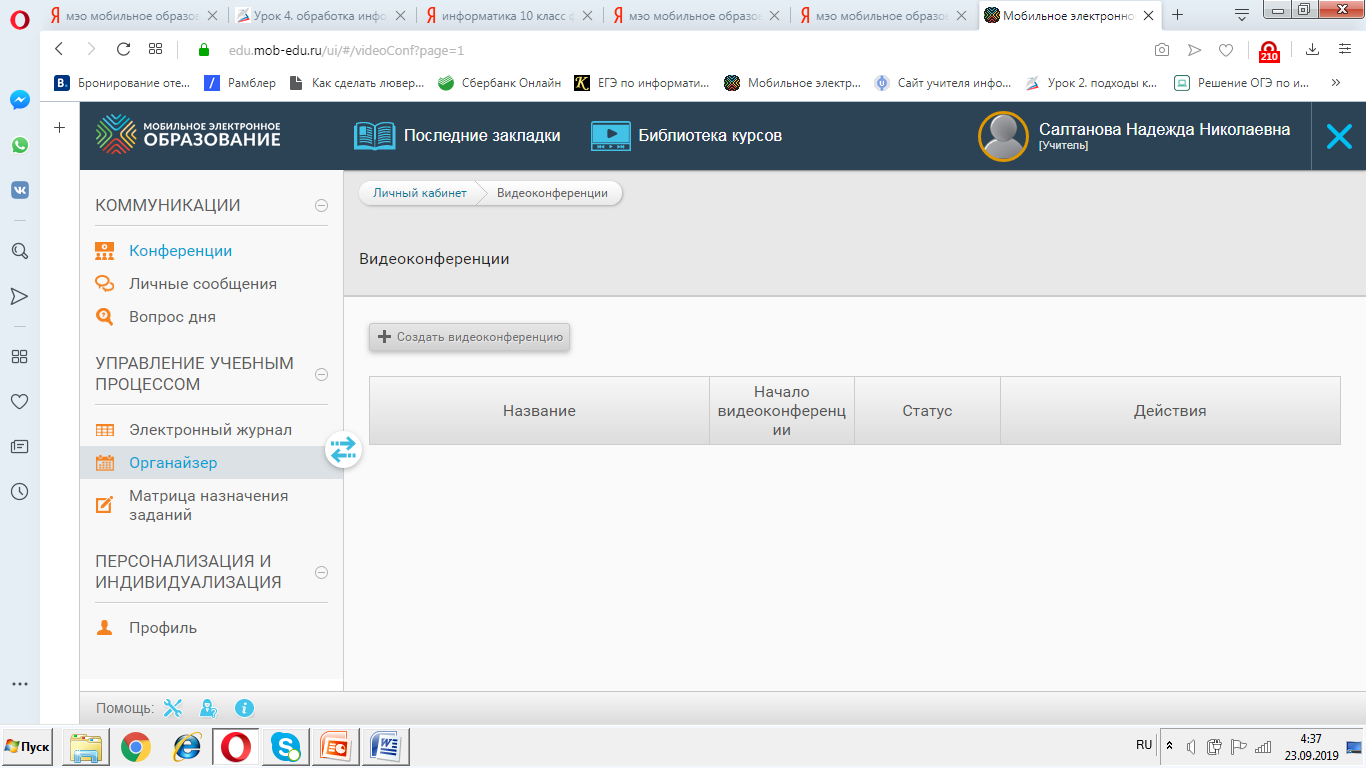 Указать необходимые параметры видеоконференции
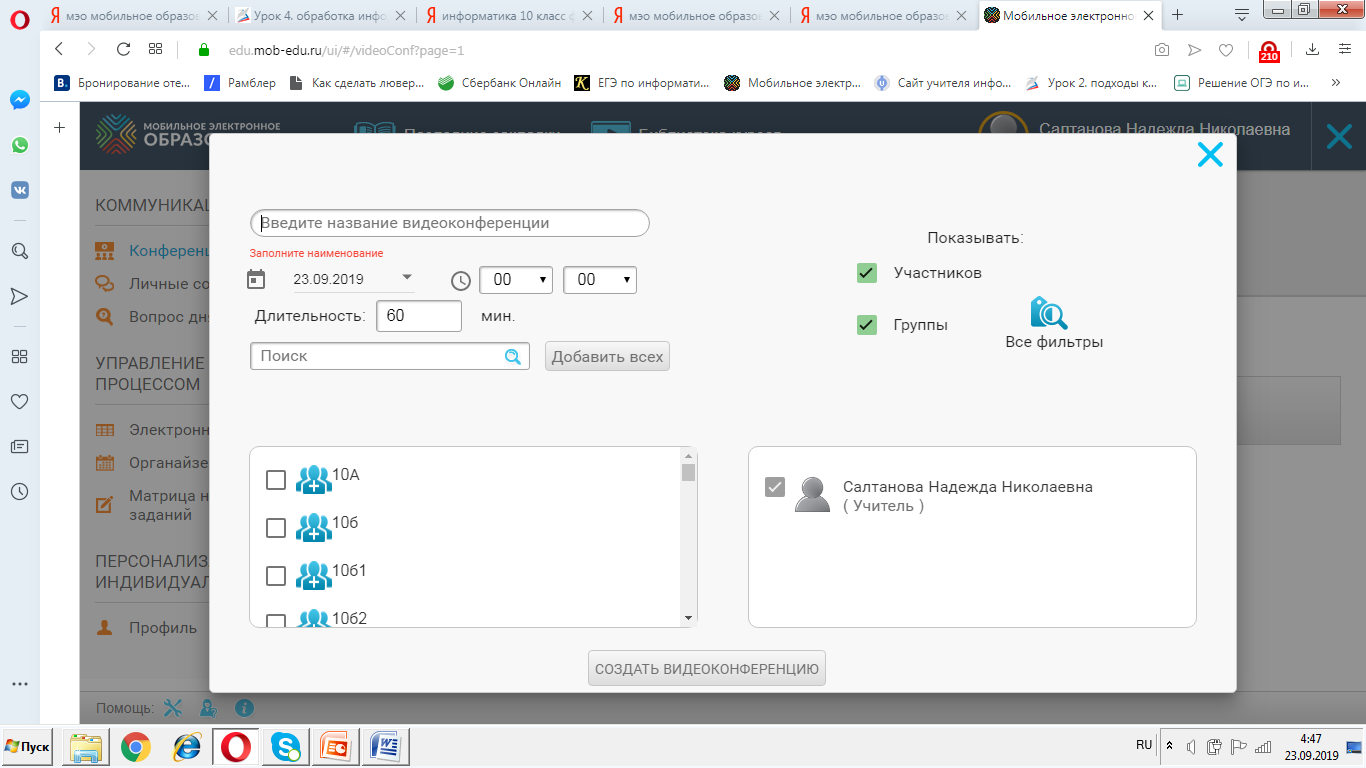 Указать необходимые параметры видеоконференции
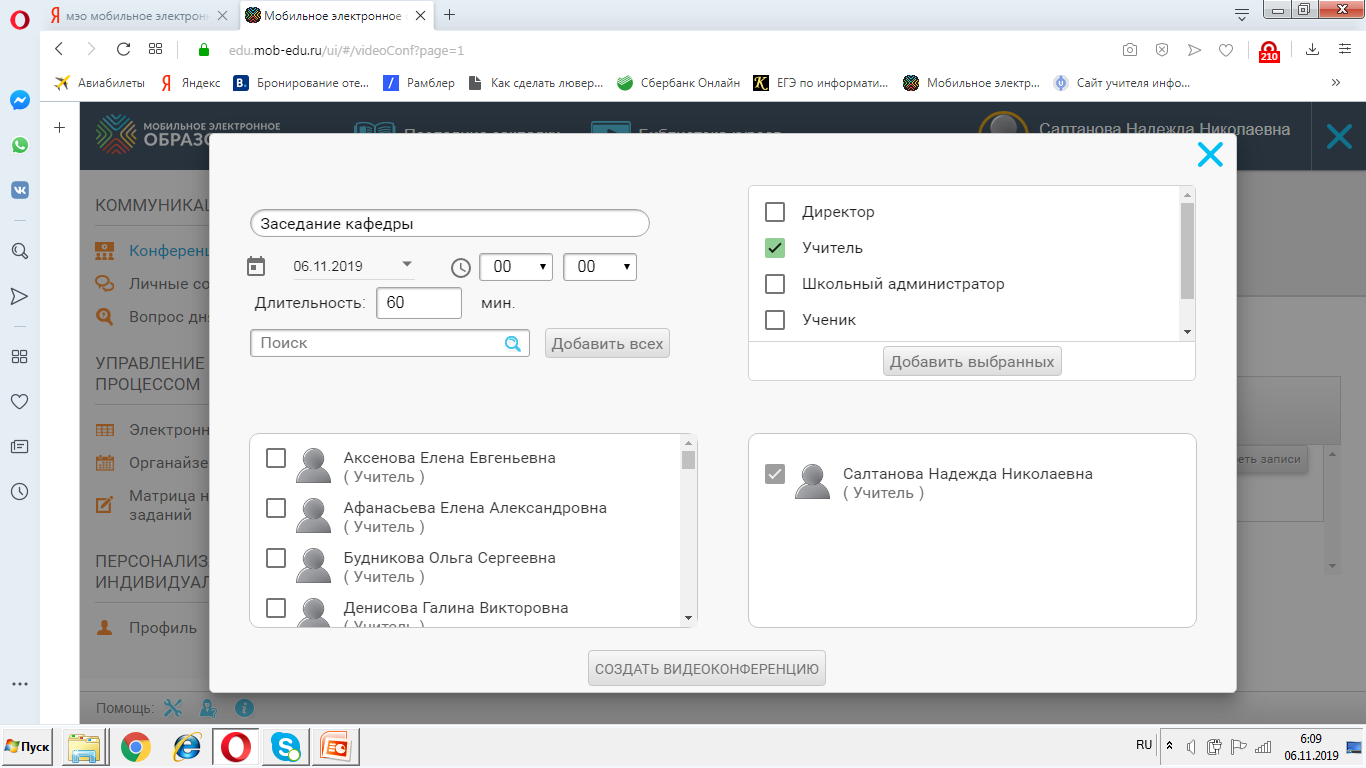 Выбрать пункт «Начать»
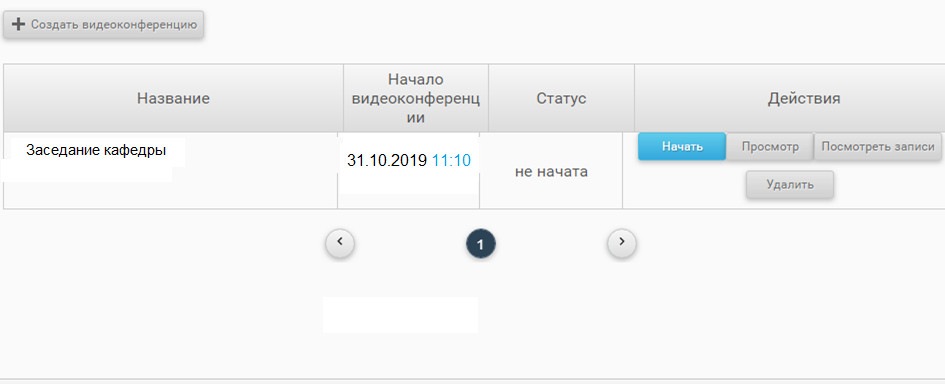 Выбрать способ общения
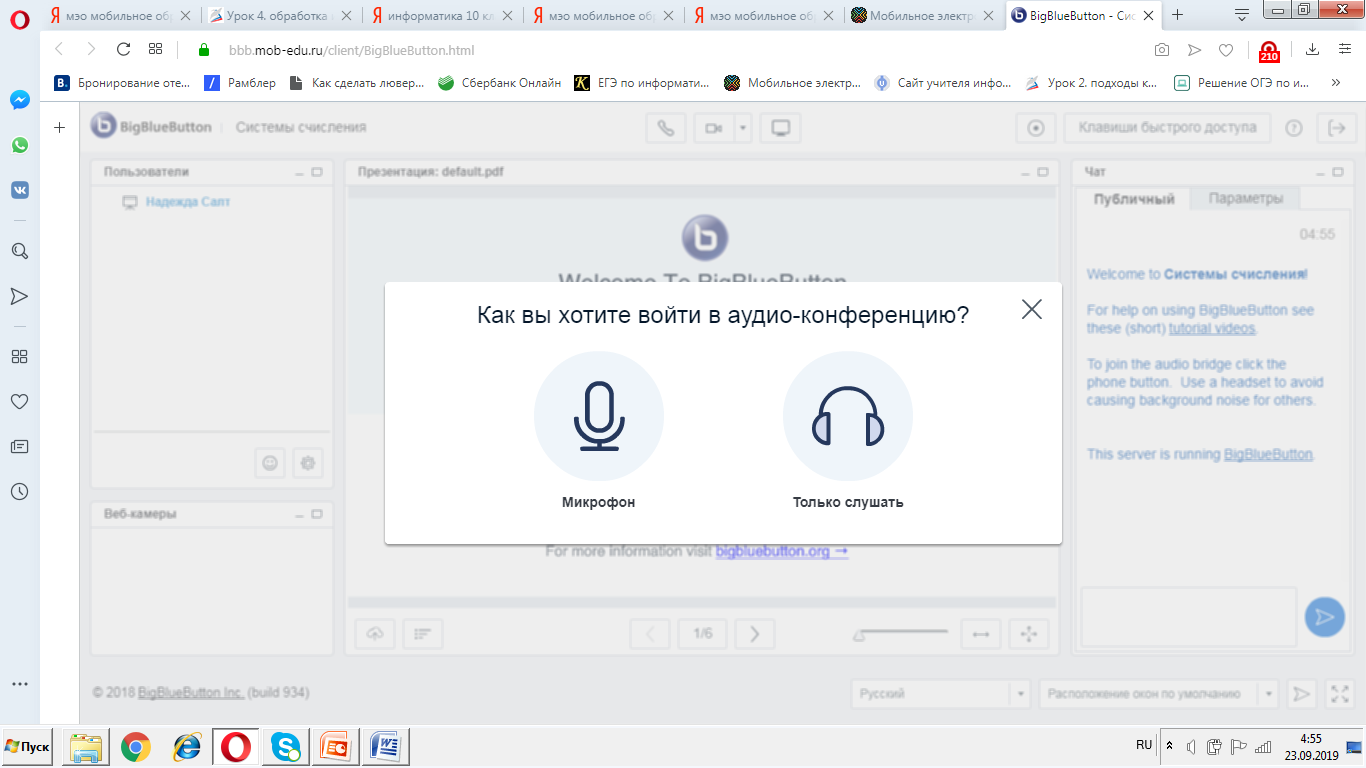 При выборе микрофона проверить звук
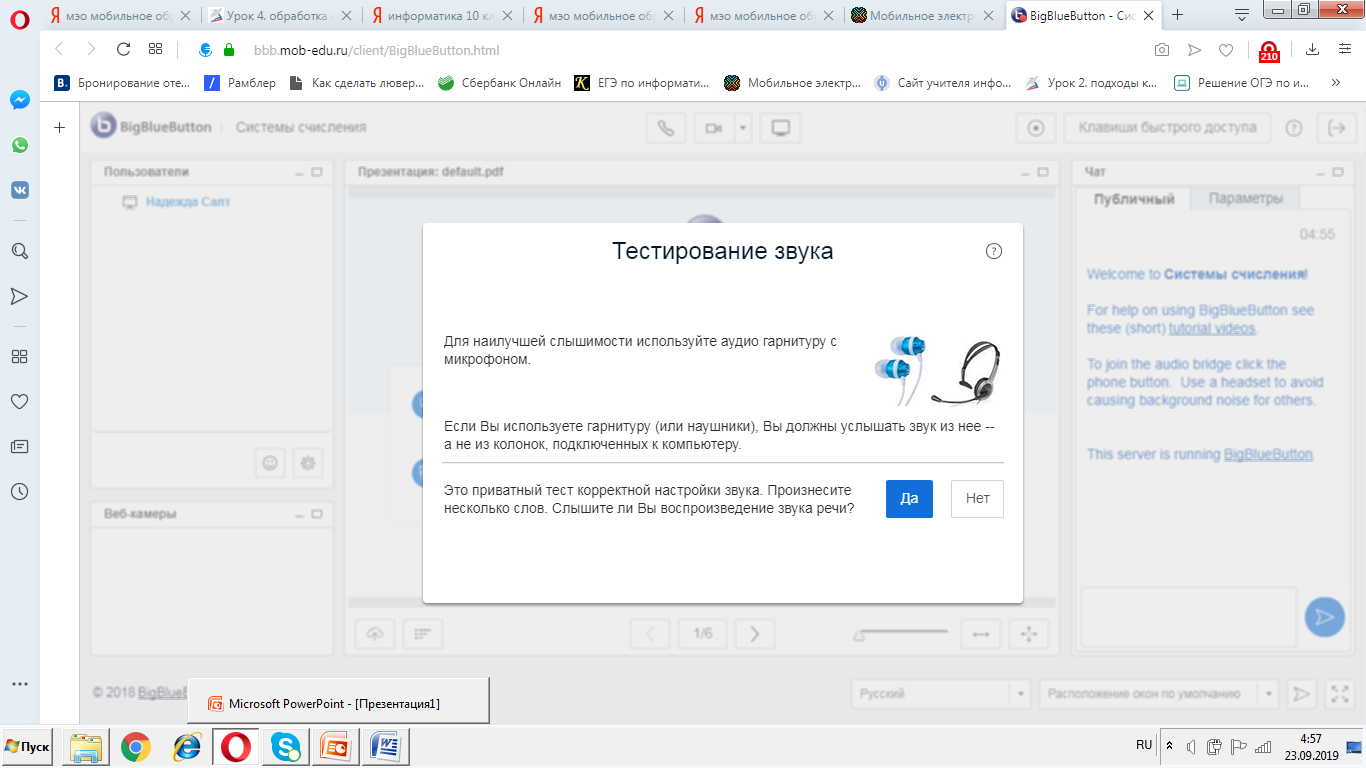 При выборе микрофона проверить звук
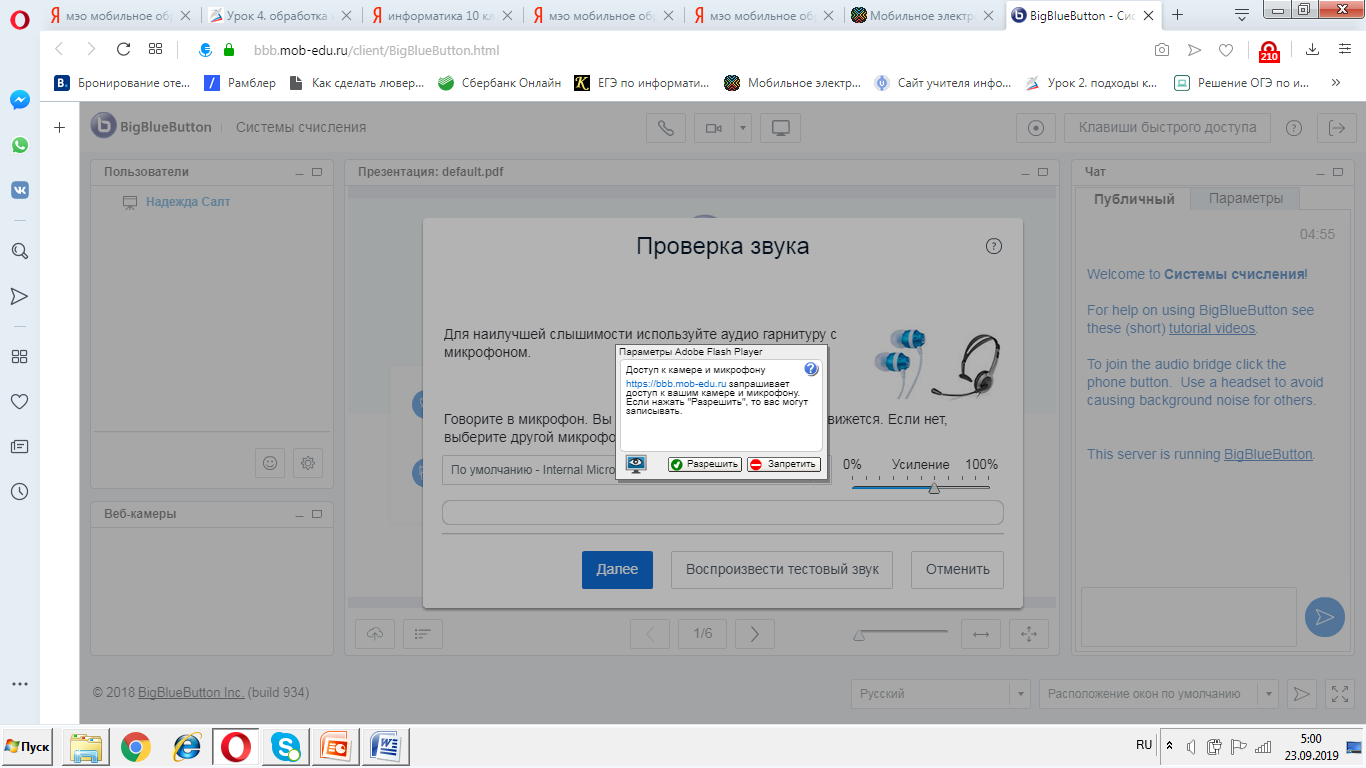 Выбирать кнопку «Далее»
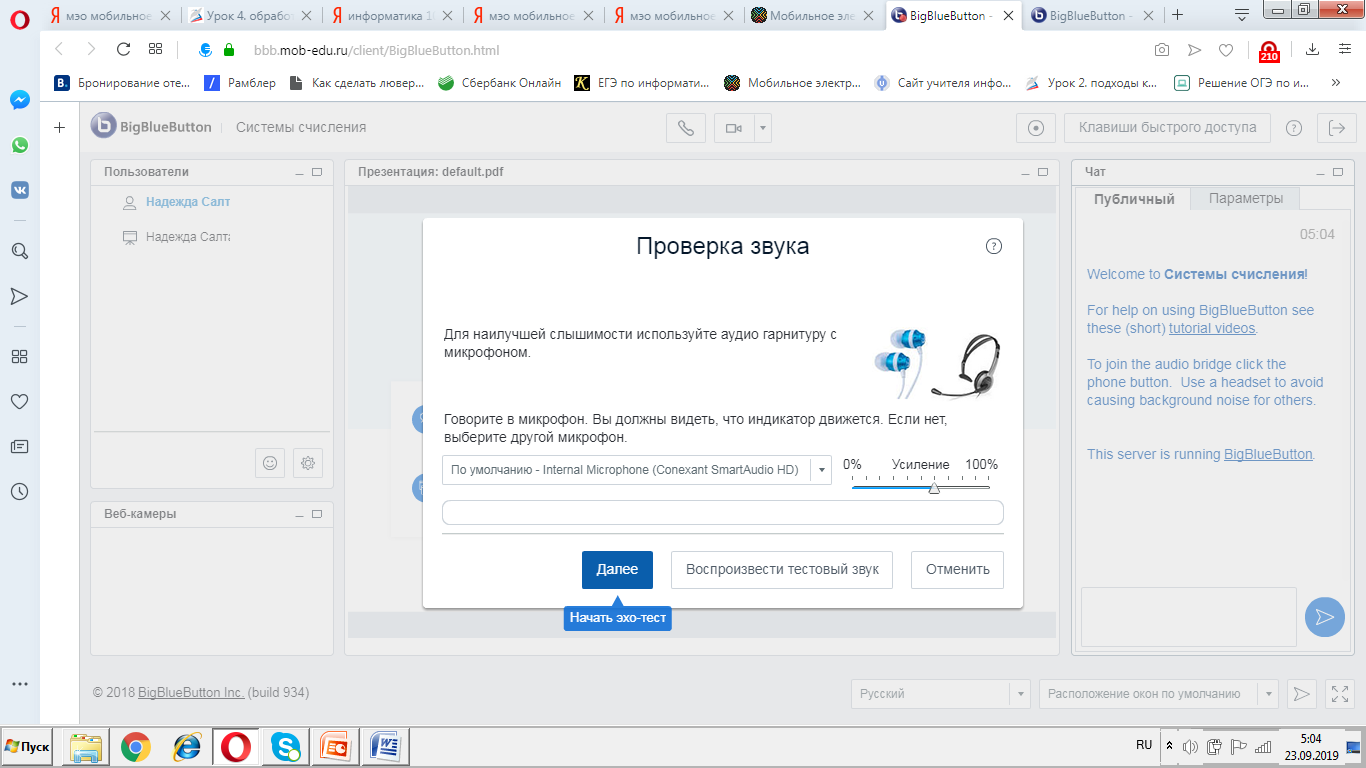 Загрузить презентацию
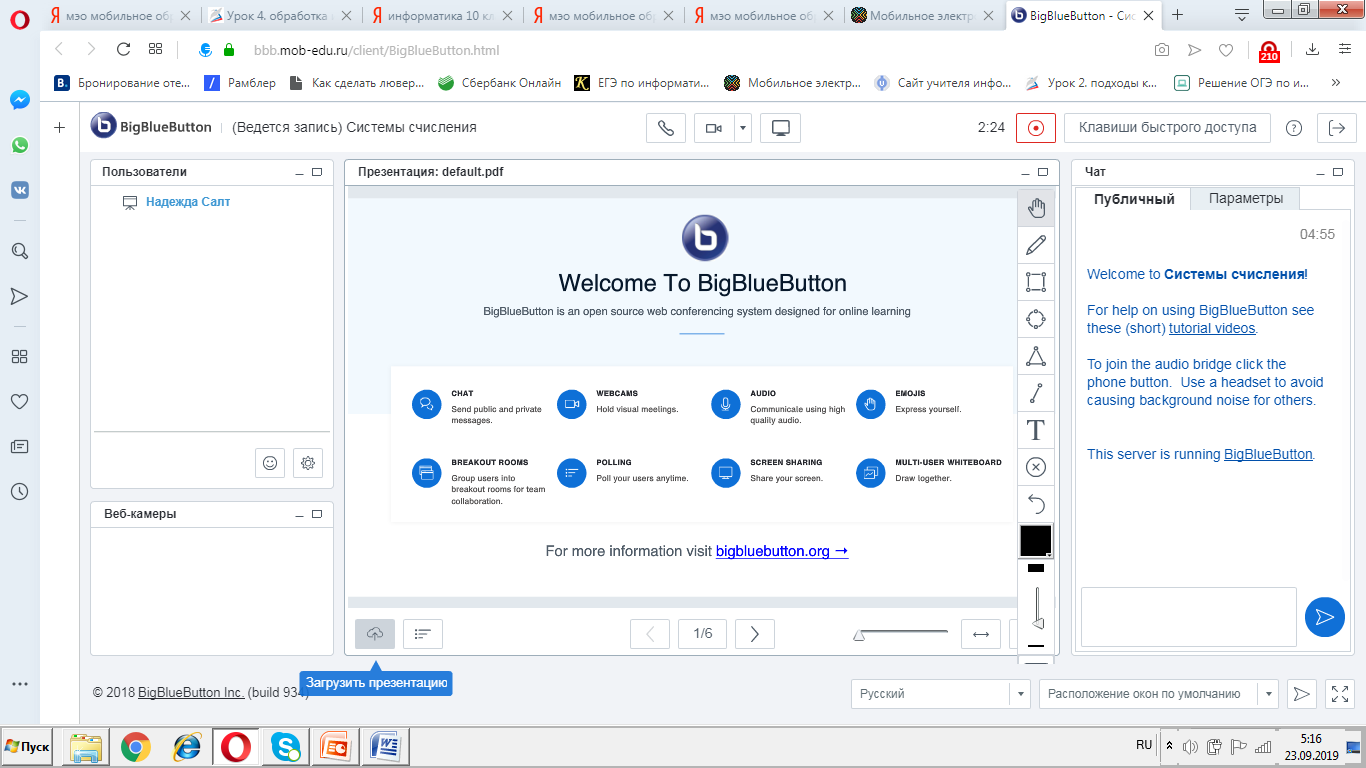 Выбрать и загрузить презентацию
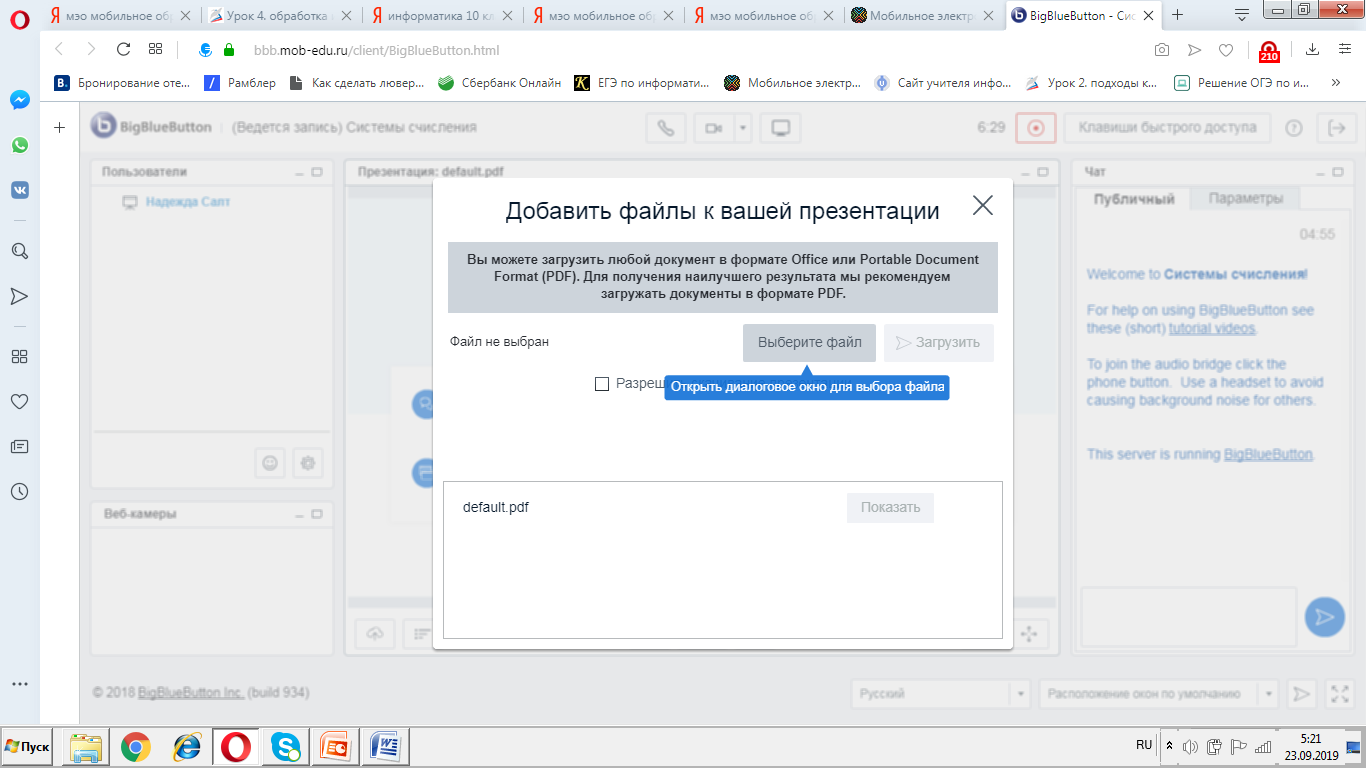 Выбирать кнопку «Начать запись»
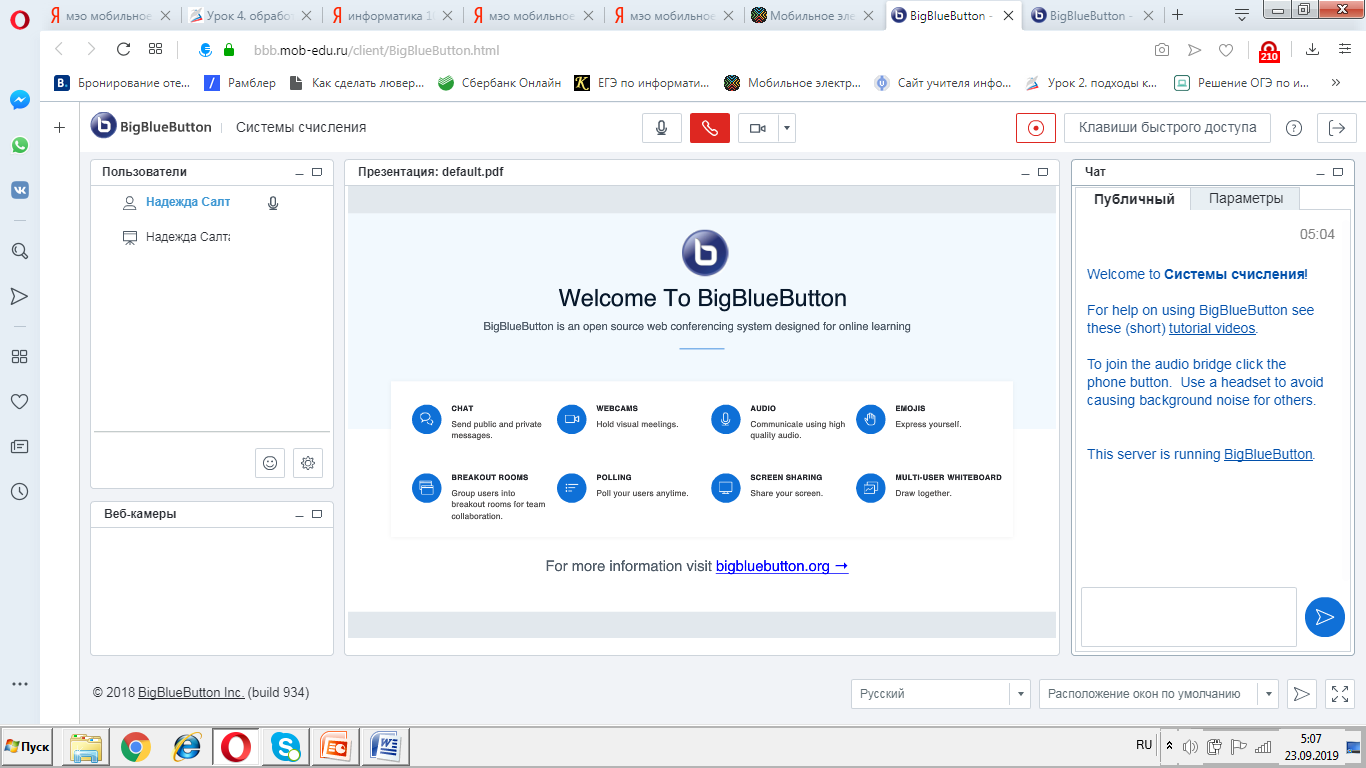 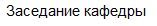 Просмотреть презентацию и ответить на вопросы
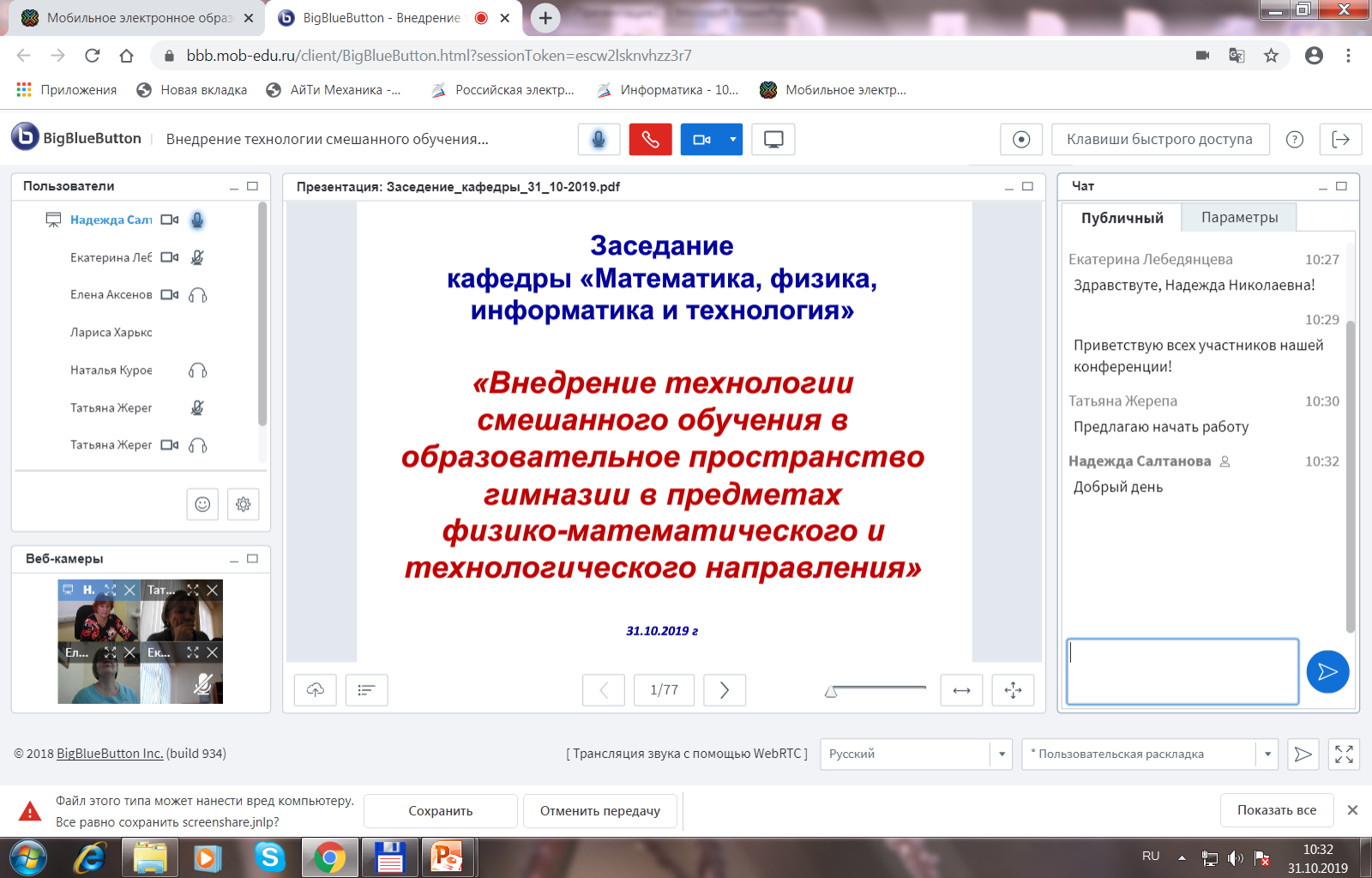 Просмотреть презентацию и ответить на вопросы
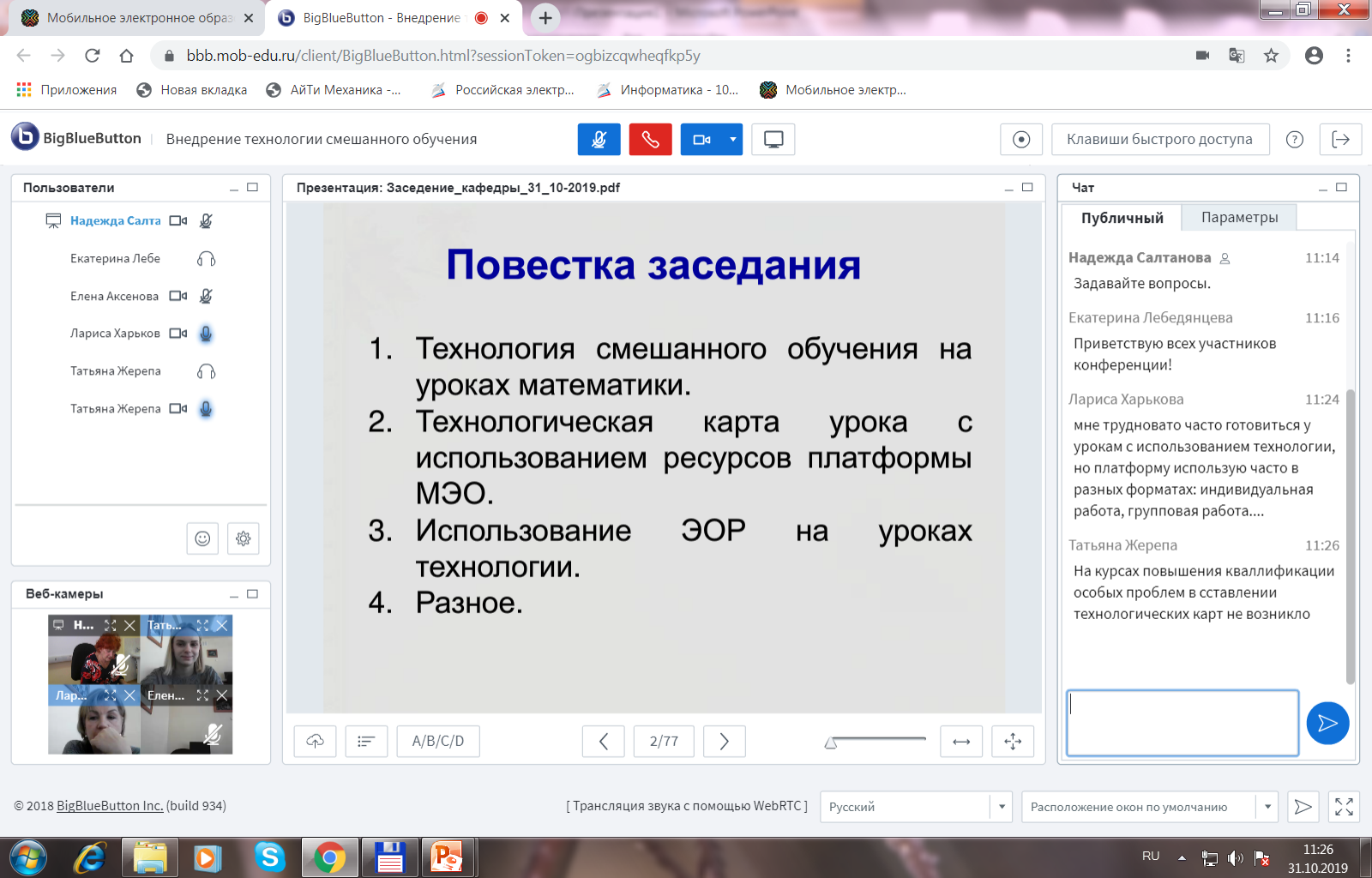 Просмотреть презентацию и ответить на вопросы
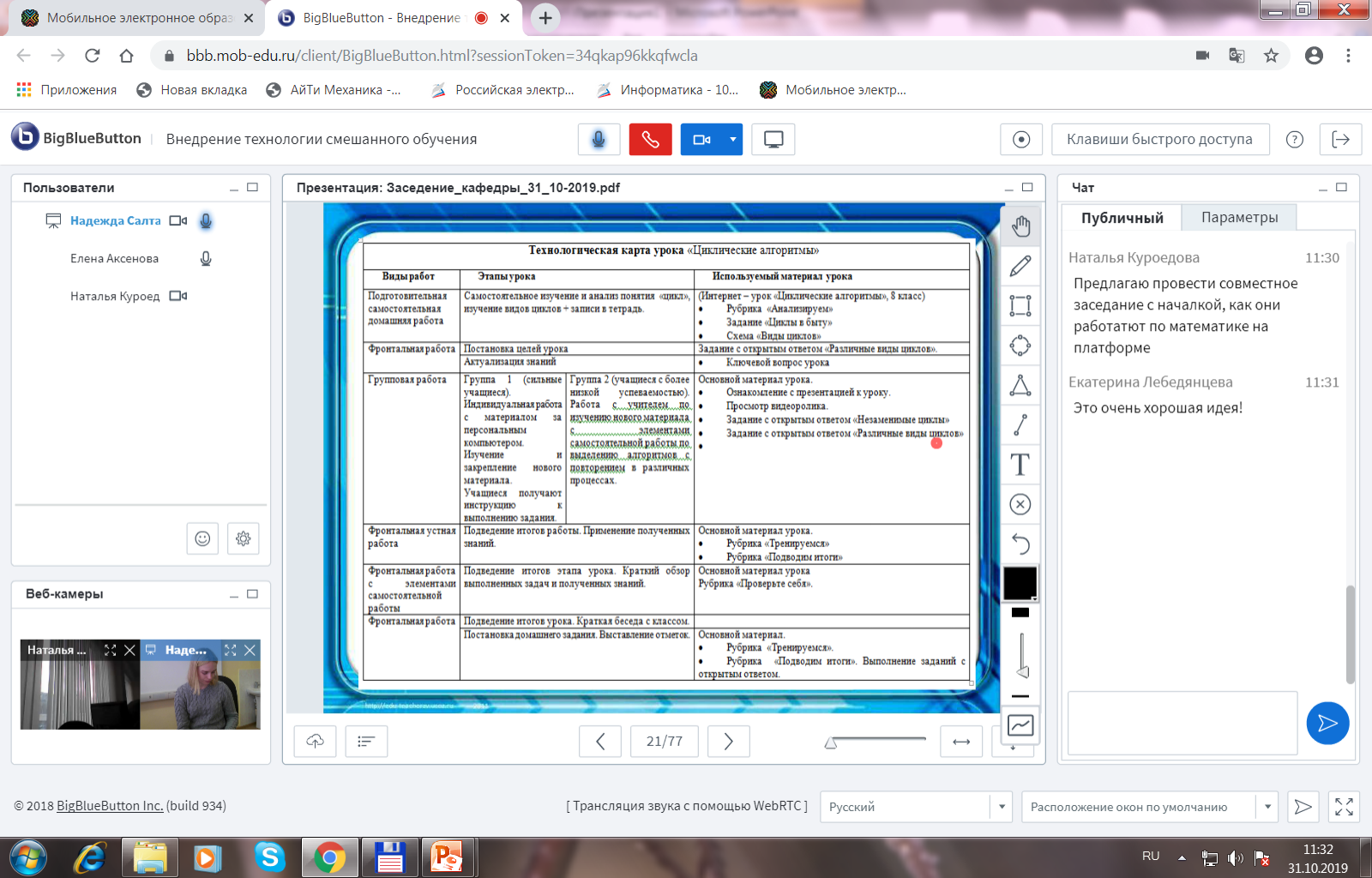 Просмотреть презентацию и ответить на вопросы
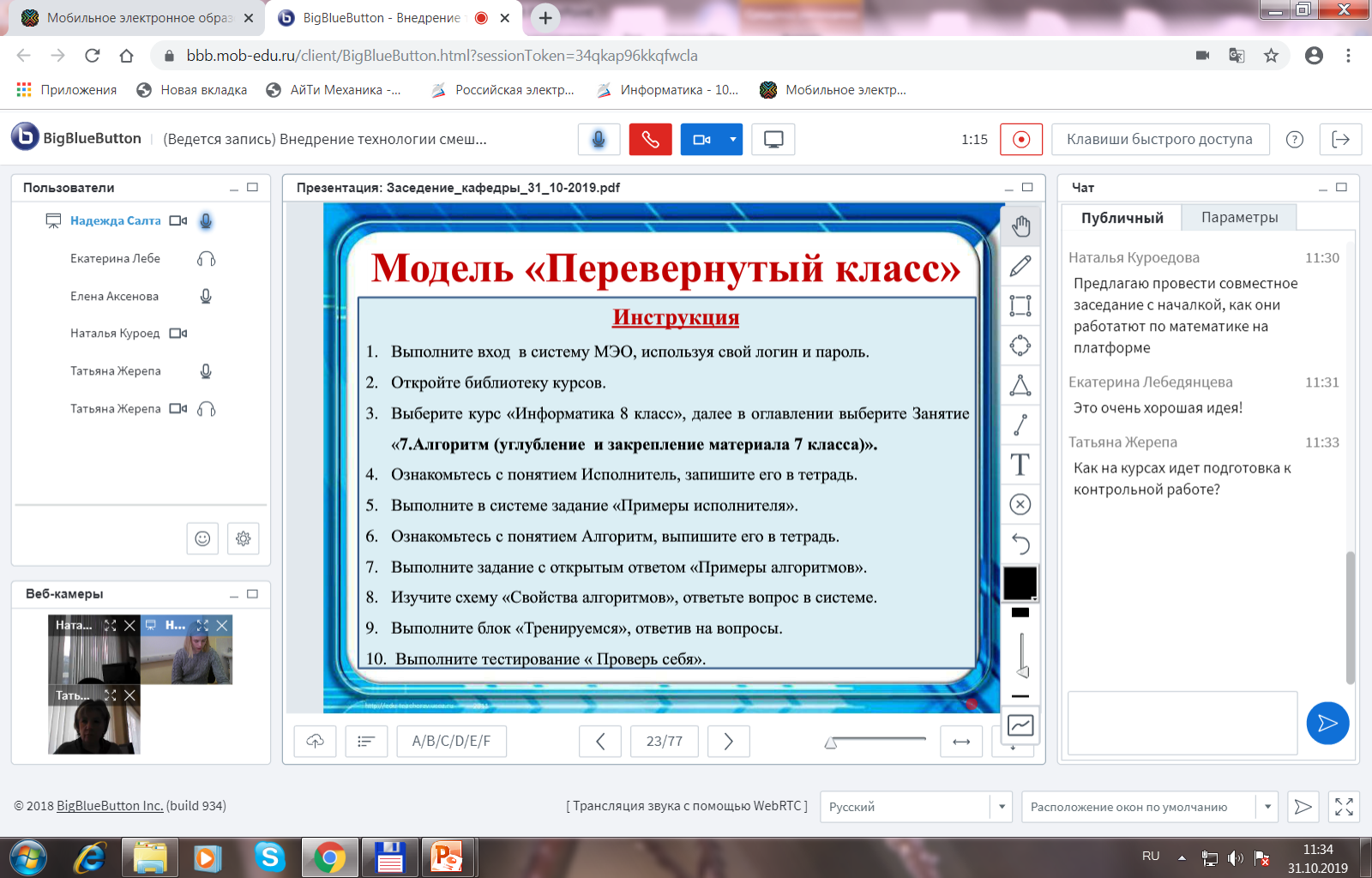 Просмотреть видеозапись
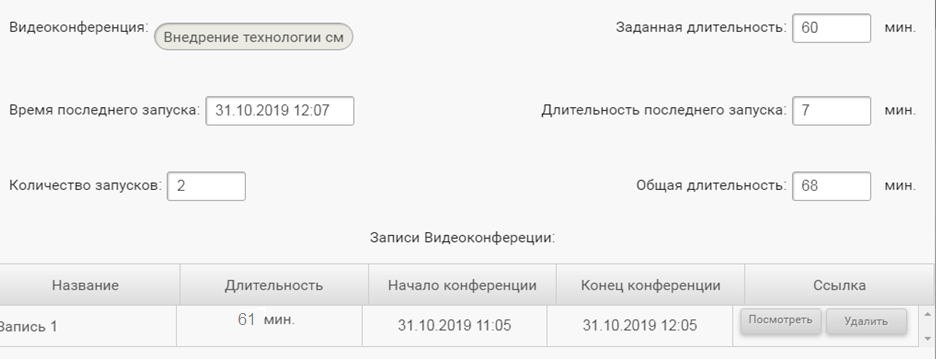 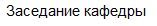 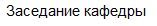 Почему необходимо использовать подсистему «Видеоконференция» в образовательном процессе
возможность проводить общение в режиме реального времени;
экономия времени;
увеличение аудитории …….